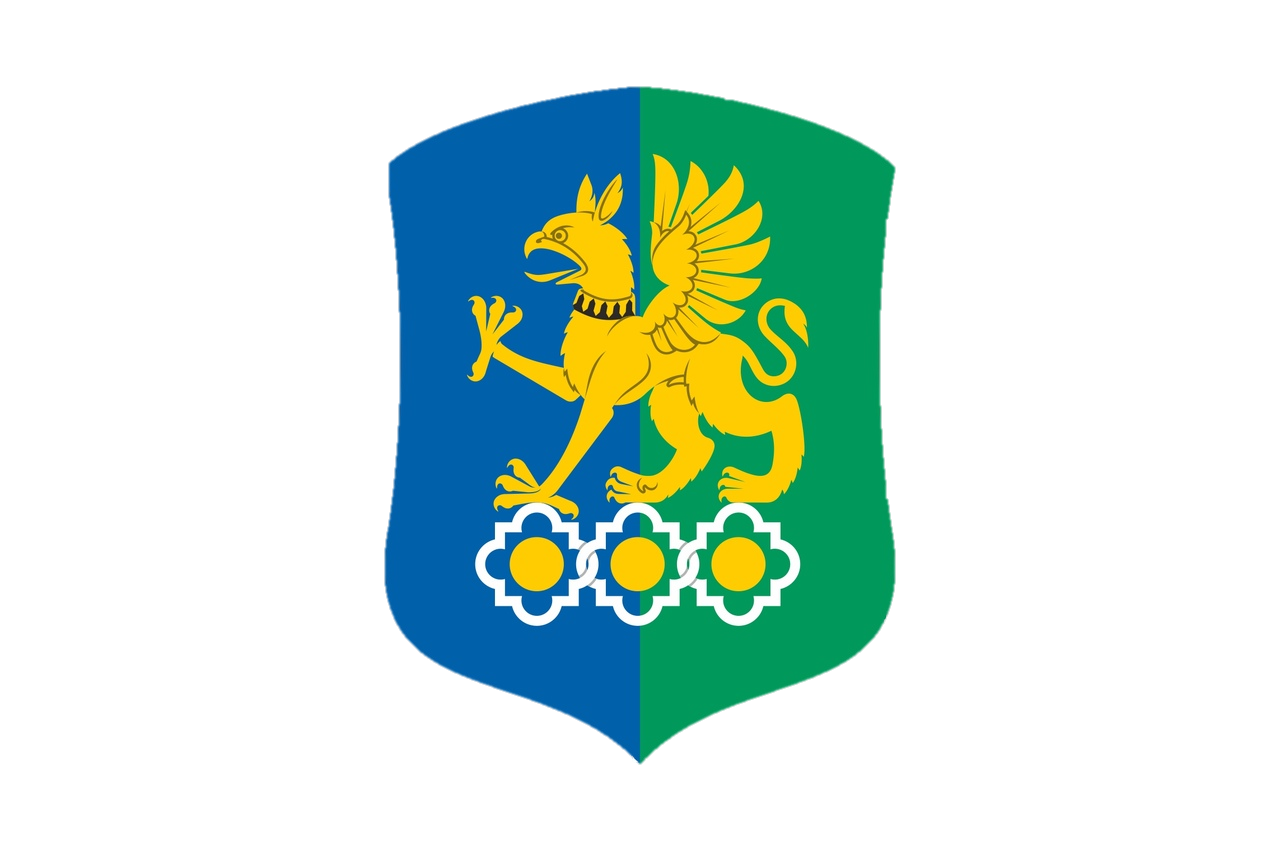 Приказ от 30.12.2022 № 10/3012-06 «О стимулировании научно-педагогических и научно-технических работников»
Популярные вопросы
Ковалев Виктор Евгеньевич,
Проректор по научной работе УрГЭУ
Благинин Виктор Андреевич,
Начальник Управления наукометрии, 
научно-исследовательской работы и рейтингов УрГЭУ
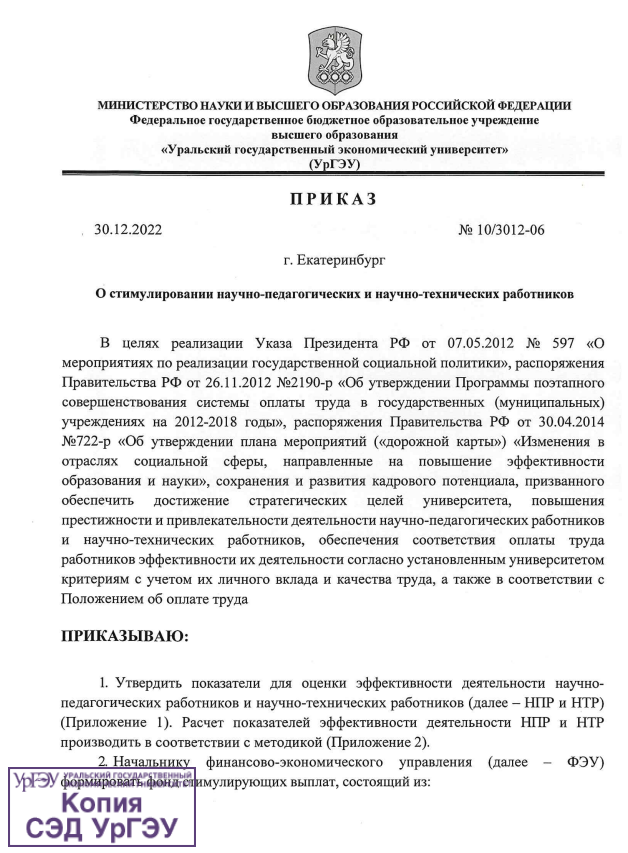 Доступ в систему для внесения показателей по эффективному контракту закроется 25 декабря

После 20 января финальные результаты будут согласованы с заведующими кафедрами
2. Новый ЭК:

Содержит 8 уровней (ранее 5)
Сокращен диапазон баллов между уровнями
3. Вместо импакт-факторов
категории ВАК

К1
К2

Статьи в журналах ВАК категории К3 могут быть учтены в качестве показателя «Статья ВАК» (без указания категории)

Распределение журналов, входящих в перечень ВАК размещено на сайте Науки УрГЭУ в разделе Научные мероприятия  => Инструкции для ППС
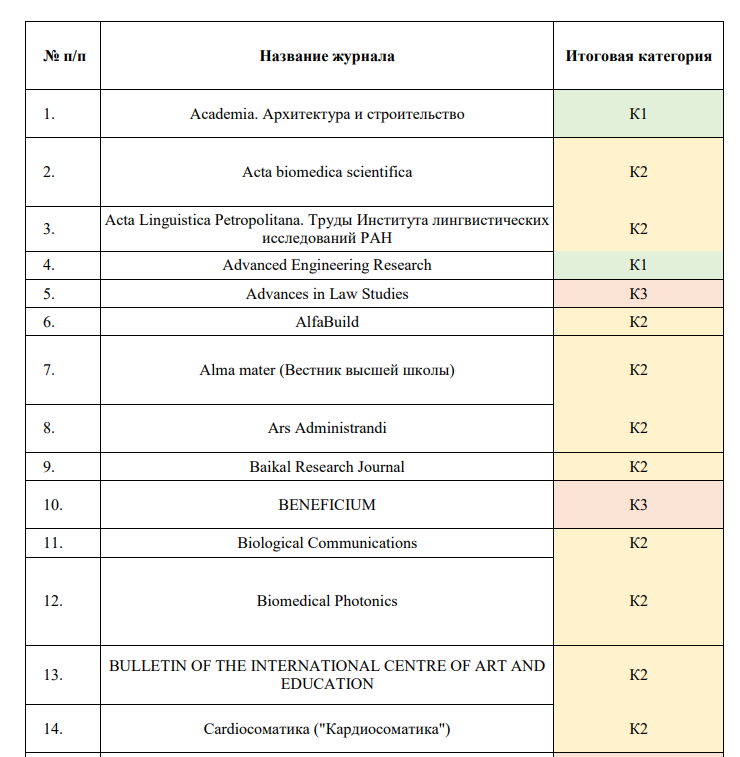 4. Расширен перечень показателей по НИРС

Руководство заявкой студента на конкурс
Руководство статьей студента
Доказательством руководства может выступать:

Указание научного руководителя в мета-данных статьи
Соавторство со студентом
5. В показателях ядра РИНЦ выделены типы статей


В журнале

В любом источнике (сборник конференции, форума, монография, коллективная монография, книга, глава в книге).
6. Добавлен показатель «Статья в журнале RSCI»

Показатели статей RSCI проранжированы по ИФ

ИФ > 0,5 (2 уровень);
ИФ > 1 (1 уровень)


С перечнем журналов RSCI в нужной тематике можно ознакомиться на сайте elibrary.ru в разделе Журналы
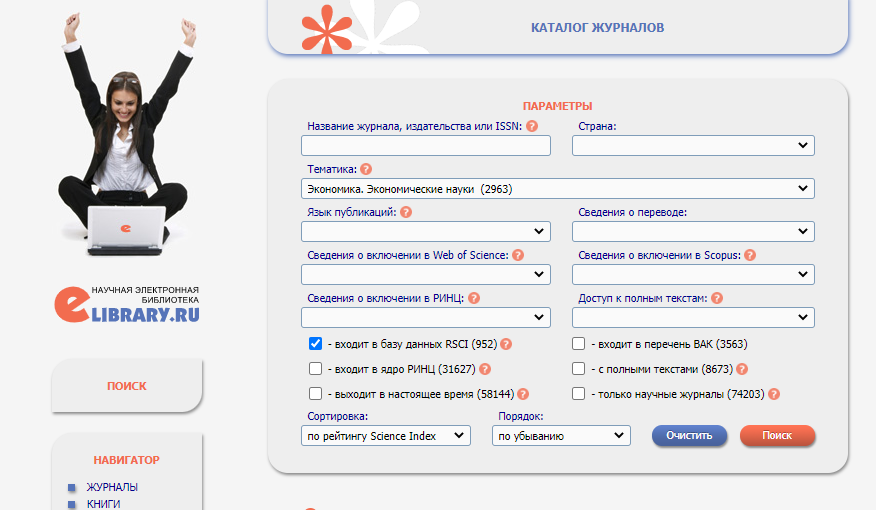 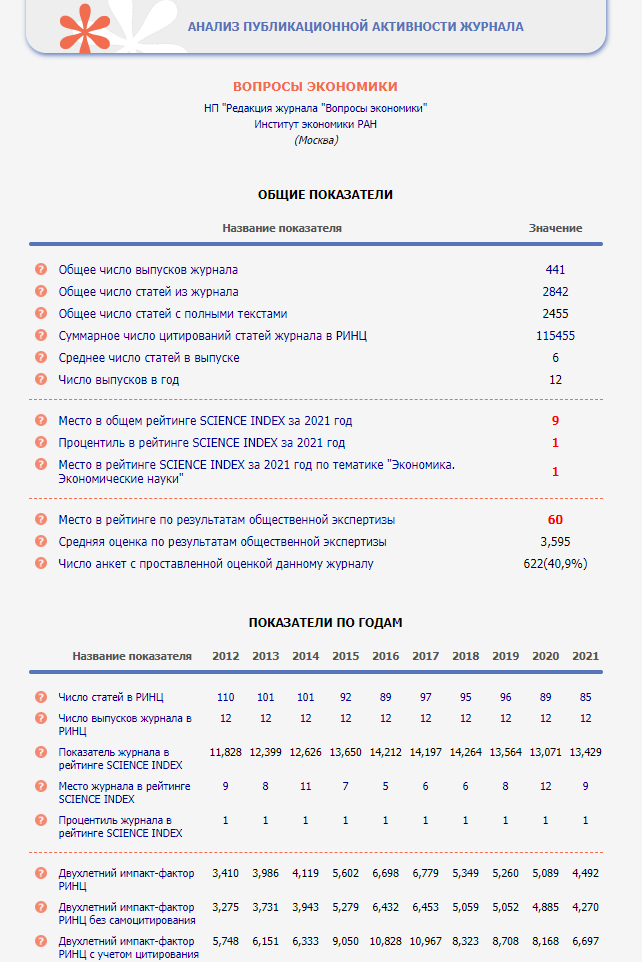 7. Учитывается ИФ 2021 года

ВАЖНО! Согласно новому ЭК, статья в журнале RSCI – отдельная категория и не приравнивается к показателю «Статья в Ядре РИНЦ (в журнале)».

Исключение: если журнал индексируется и в RSCI, и МНБД одновременно.
8. К учёту принимаются достижения за 2023 год

Исключениями являются:

Публикация сборника в 2023 году (при проведении конференции в 2022)
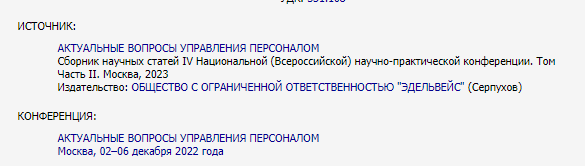 9. Учёт числа автора по альтернативному показателю
Пример:

Статья в Ядре РИНЦ (учёт 3 авторам)

применив возможную замену на 2 статьи ВАК, учтётся только 2 авторам

применив возможную замену на 2 статьи РИНЦ, учтётся только 1 автору
10. Учет цитирований
Цитирования будут засчитаны только в случае, если более 30% из них получены от авторов других организаций (не более 70% самоцитирований организации).

В случае превышения допустимой нормы, будет учтено не более 5 цитирований.
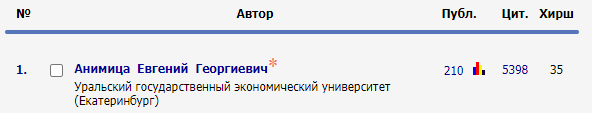 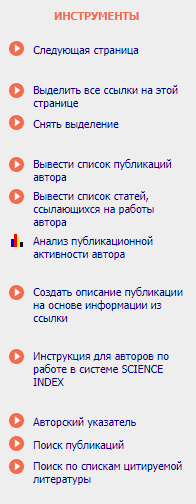 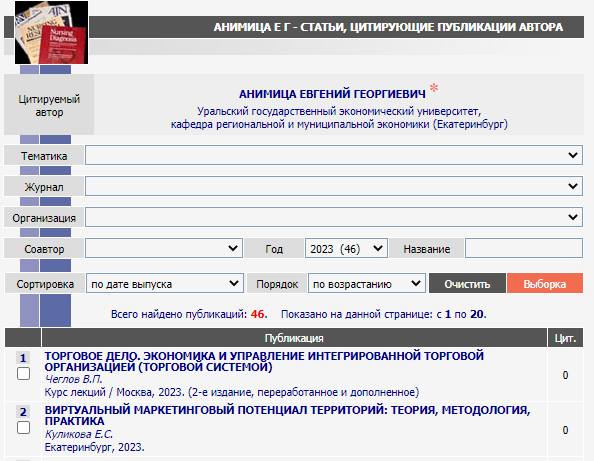 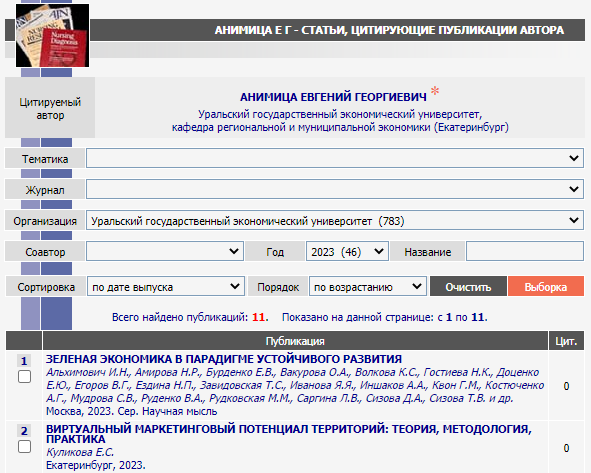 Итого в 2023 году:

Внутренние цитирования – 11 (24%)
Внешние цитирования – 35 (76%)
11. Публикационная этика
Показатели, нарушающие публикационную этику и вредящие имиджу университета, будут исключены руководством организации по представлению НТС:

Например, когда
автор злоупотребляет самоцитированием
цитируемая и цитирующая статьи содержательно не коррелируют
Благодарю за внимание!
Возникли вопросы?
v.a.blaginin@usue.ru
283-12-76
P.S. 1 статью в ядре РИНЦ (в журнале) можно использовать для одновременного учета показателей:
1 статья в ядре РИНЦ (в любом источнике)
+
1 статья ВАК К1 / К2 / РИНЦ в журнале/в любом источнике / руководство заявкой студента на конкурс / 1 доклад на конференции